Iceberg Secret
By Eric Blumenstock
[Speaker Notes: Introduce myself

Purpose – Explain what the secret is and how it pertains to us in the field of software engineering
and provide an overview of the surrounding details to give context]
What is the secret?
A software analogy by Joel Spolsky describing:
Customers
Non-technical Managers
Software Developers
Onlookers only perceive about 10% of the iceberg – the part above water
[Speaker Notes: Now to alleviate everyone’s pressing question of what the iceberg secret is

First and foremost it is an analogy by Joel representing the relationship between customers, non-technical managers, and software developers

You know how an iceberg is 90% underwater? Well, most software is like that too -- there's a pretty user interface that takes about 10% of the work, and then 90% of the programming work is under the covers.]
What is the secret? (cont.)
People who are not software developers do not understand the other 90%

User interface as a measurement of project completion
Angry non-technical managers and customers
[Speaker Notes: Remaining time spent is thought of as “software developers twiddling their thumbs” not getting any real work done.

The secret is that people who aren’t programmers do not understand that the UI is not a measurement of how well the project is going.

Angry managers and customers can cause issues, managers may fire who they think is the “slacker” of the group in order to light a fire to the group of engineers]
What is the secret? (cont.)
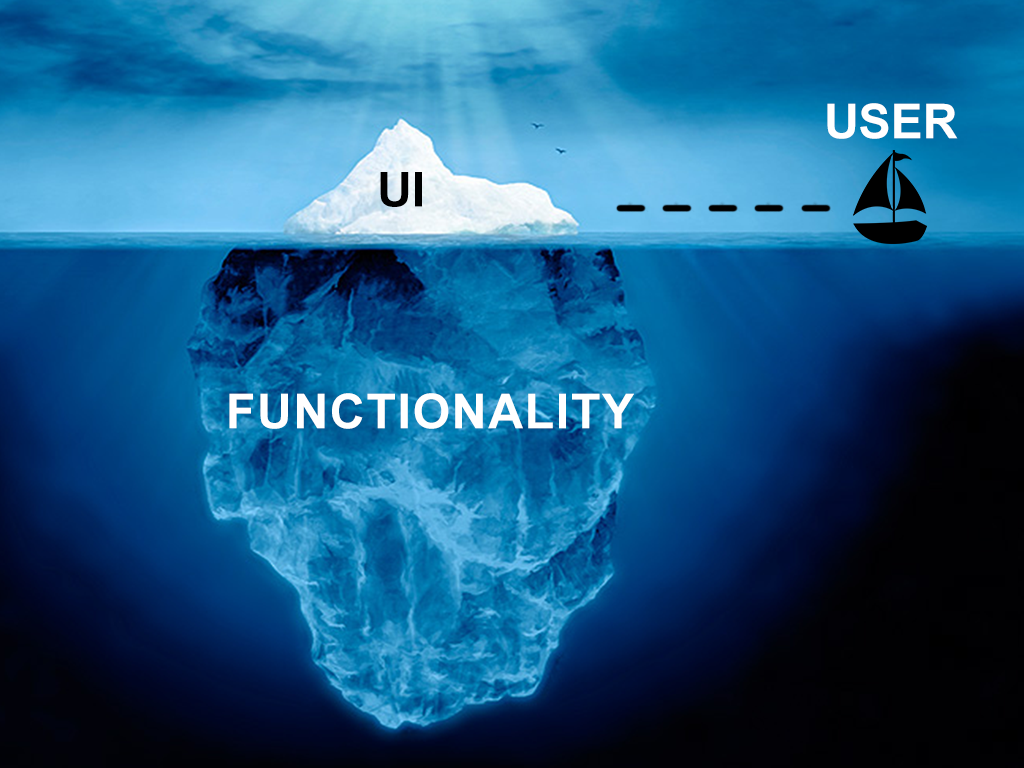 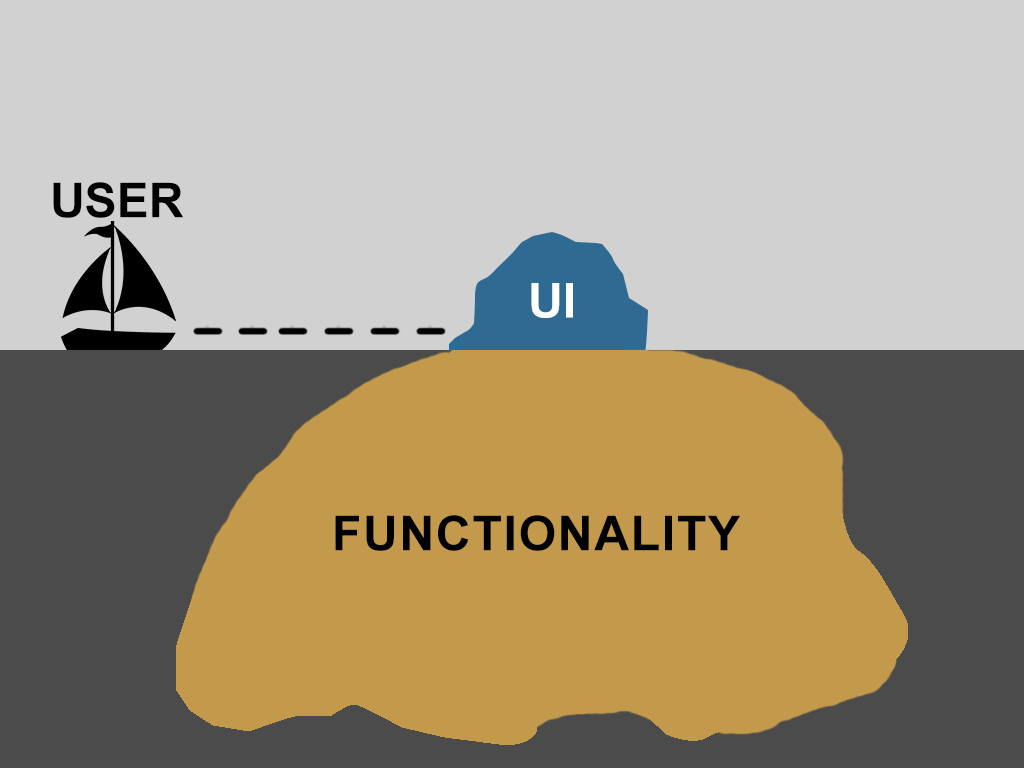 Source: pvisoftware
[Speaker Notes: Visual representation of the iceberg secret]
Spolsky’s Corollaries
Five corollaries
Bad UI = Bad Program
Good UI = Almost done program
Good UI is better than functionality
If a manager has to sign off on a project provide several designs
Beautiful screenshots make good programs
Wrong to us, right for users
[Speaker Notes: Ferrari example
All about what the customer perceives

When a customer or manager sees a bad user interface they think “bad program” or poor quality even if the functionality is almost done. Well no that’s not right, we almost have the program done, we’re just waiting on the graphic artist

When a customer or manager sees a very nice looking user interface they think it’s almost done, or “how hard could it be to add the working stuff.”

If a customer is presented with a good UI and no functionality it’s likely that their choice will be the good UI vs the program with a bad ui and all the functionality in the world.

Let managers goof off with the UI and placement of logos and useless stuff.

Customers want to see pretty pixels. "oh, they changed the planet from Jupiter to Saturn. Cool." Never mind what they really did.]
Good UI or Bad UI
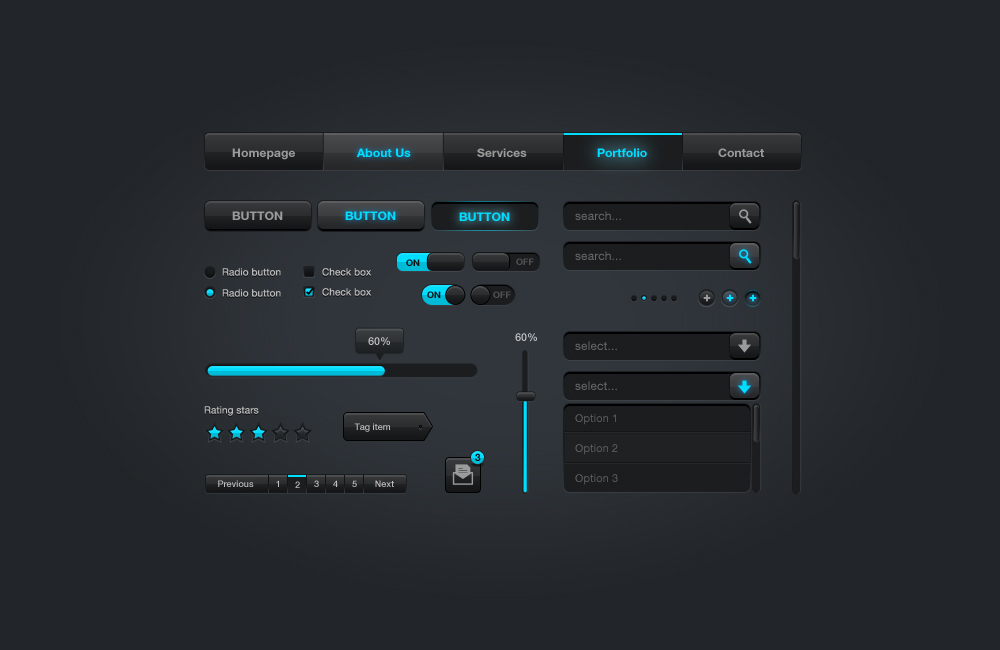 Source: Creative Fan
[Speaker Notes: So this is the program thus far; looks neat, must be almost done, can’t be too hard to add the “stuff that does stuff”]
Good UI or Bad UI (cont.)
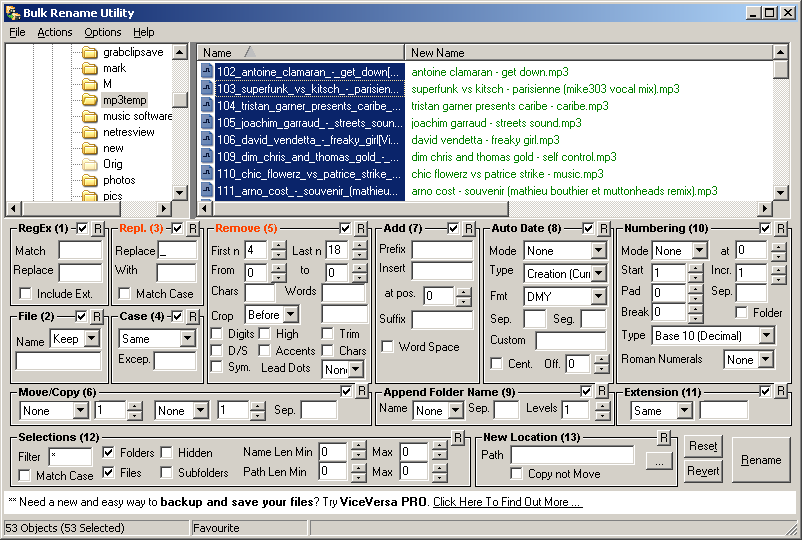 Source: How To Spot A Psychopath
[Speaker Notes: Alright customer, we got everything working, just waiting on the graphics from our artist]
Solutions
Detailed schedule
Updated weekly – Shows work is in progress and is completing on time
When presenting UI make it polished
Even unfinished parts
Potentially leave out some features till they’re built
If presenting with data, use “real” data
[Speaker Notes: Provide a detailed schedule so people can see that progress is actually being made, and software is on track to being completed in time

Present a UI in a polished fancy manner, potentially leave out some parts so customers and managers can see that features are being built.

Customers that see a fake data set may be an expert in that field, and just simply cannot resist discussing the obviously wrong data, indicating to them that the program is obviously wrong.]
Customers Don’t Know
Most common cause of custom projects failing – The Customer
Changes
Indecisiveness
Customers don’t know what they want, stop expecting them to know
The developers have to figure it out
Research customer domain
[Speaker Notes: Customer may have whims, magazine on airplane

YOU have to do the research. YOU have to figure out a design that solves the problem that the customer has in a pleasing way.

Probing questions

Analogy, kitchen design, house design]
Customers Don’t Know (cont.)
Two points I disagree with Joel:
Customer in the room
Depends on the customer
Probably won’t be the dweeb
Progress is seen by customer
Who is buying the software
Customers know what they want
Steering
[Speaker Notes: Joel states you’re crazy if you bring a customer into the room as a member of the team. Extreme programming folks



Imagined and real needs distinguished from steering customer.]
References
http://www.joelonsoftware.com/articles/fog0000000356.html
http://discuss.fogcreek.com/joelonsoftware/?cmd=show&ixPost=3676
http://www.pvisoftware.com/blog/wp-content/uploads/2013/11/Pegasus_vertex_Iceberg.png
http://creativefan.com/sleek-web-ui-elements-free-psd-download/
http://www.howtospotapsychopath.com/2009/05/21/a-surprisingly-un-awful-interface/